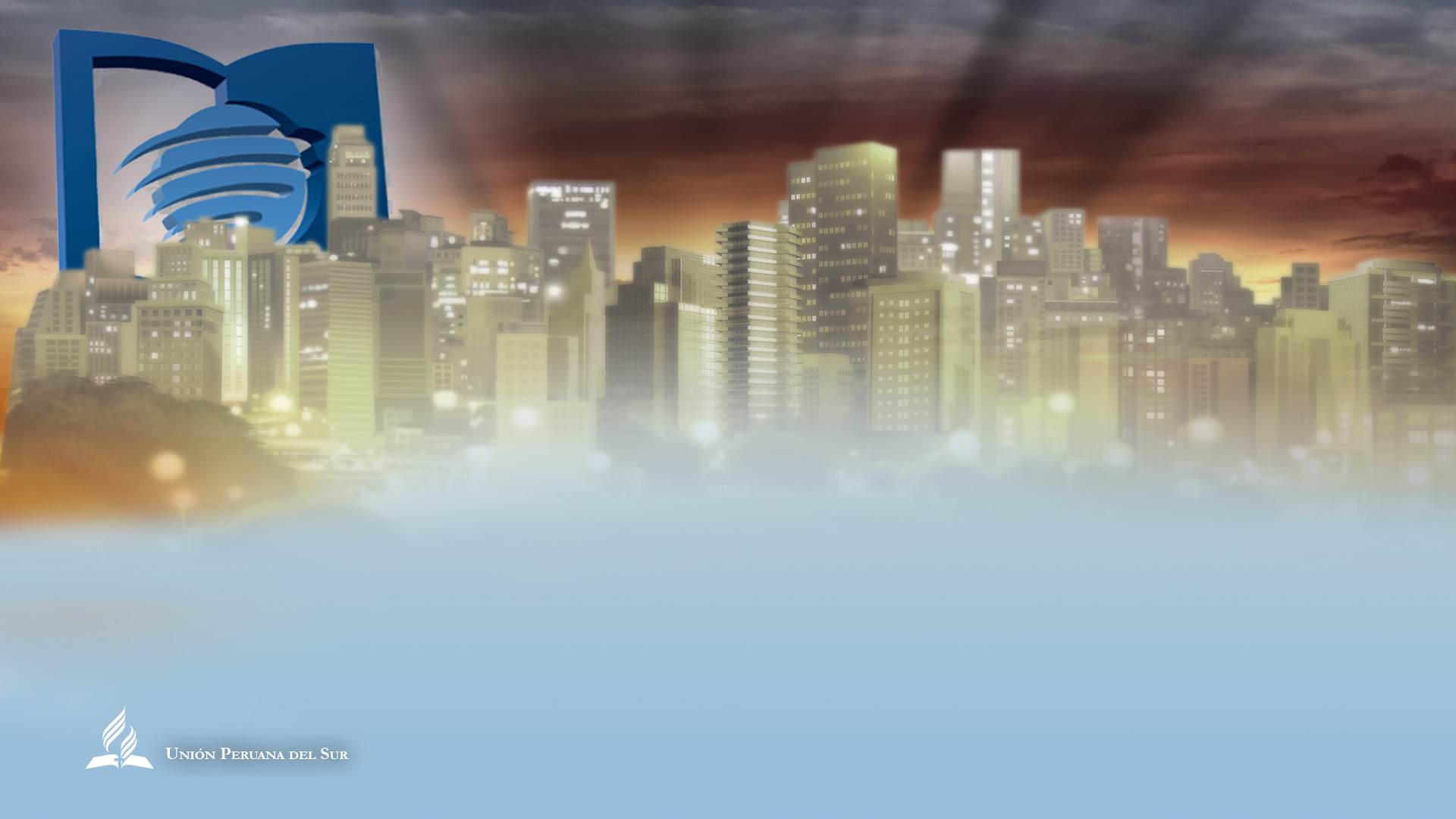 Parejas Misioneras
Pr. Elías Torres
Ministerio Personal
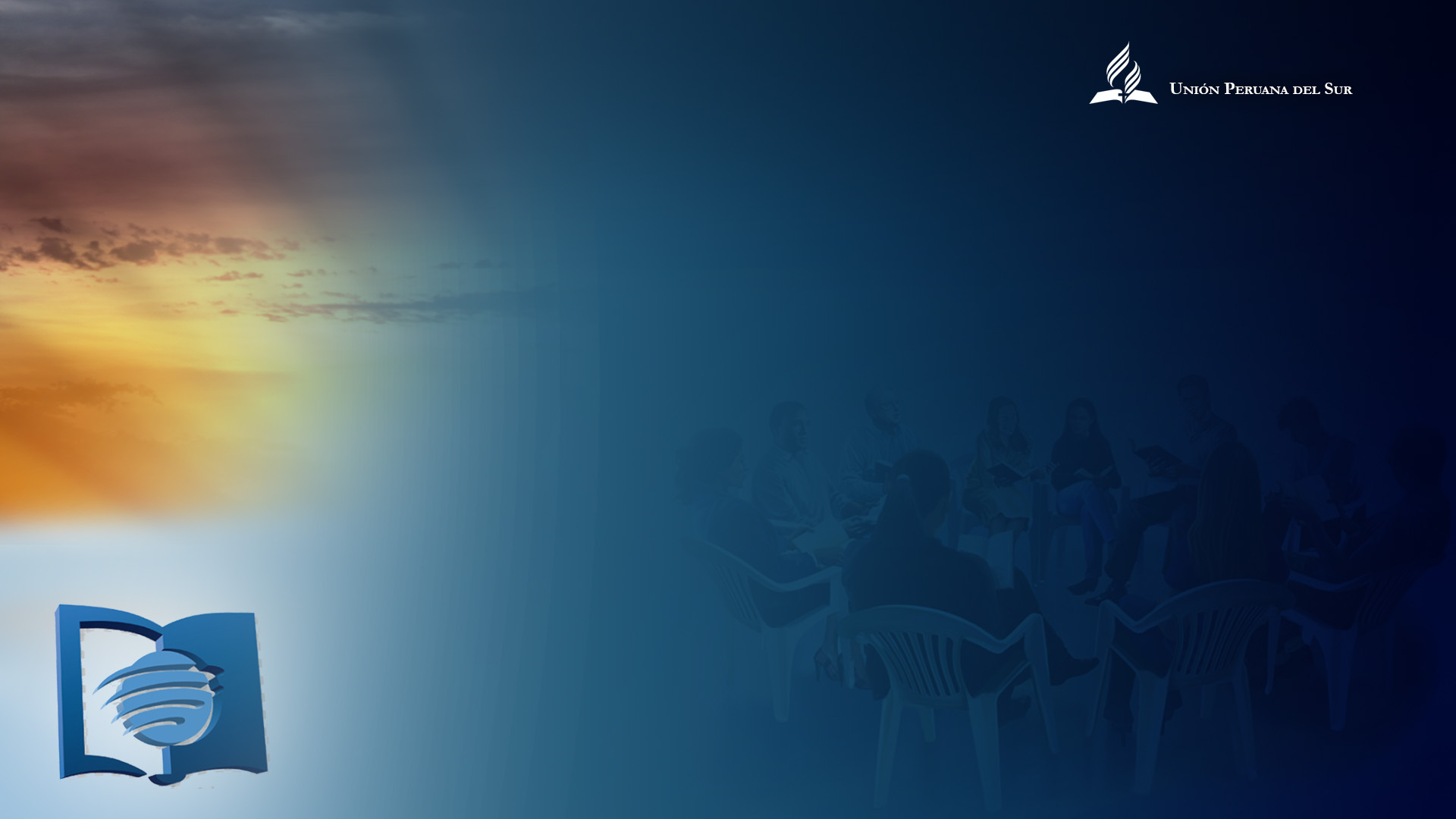 Igreja Adventista
Iglesia  sin entrenamiento
2
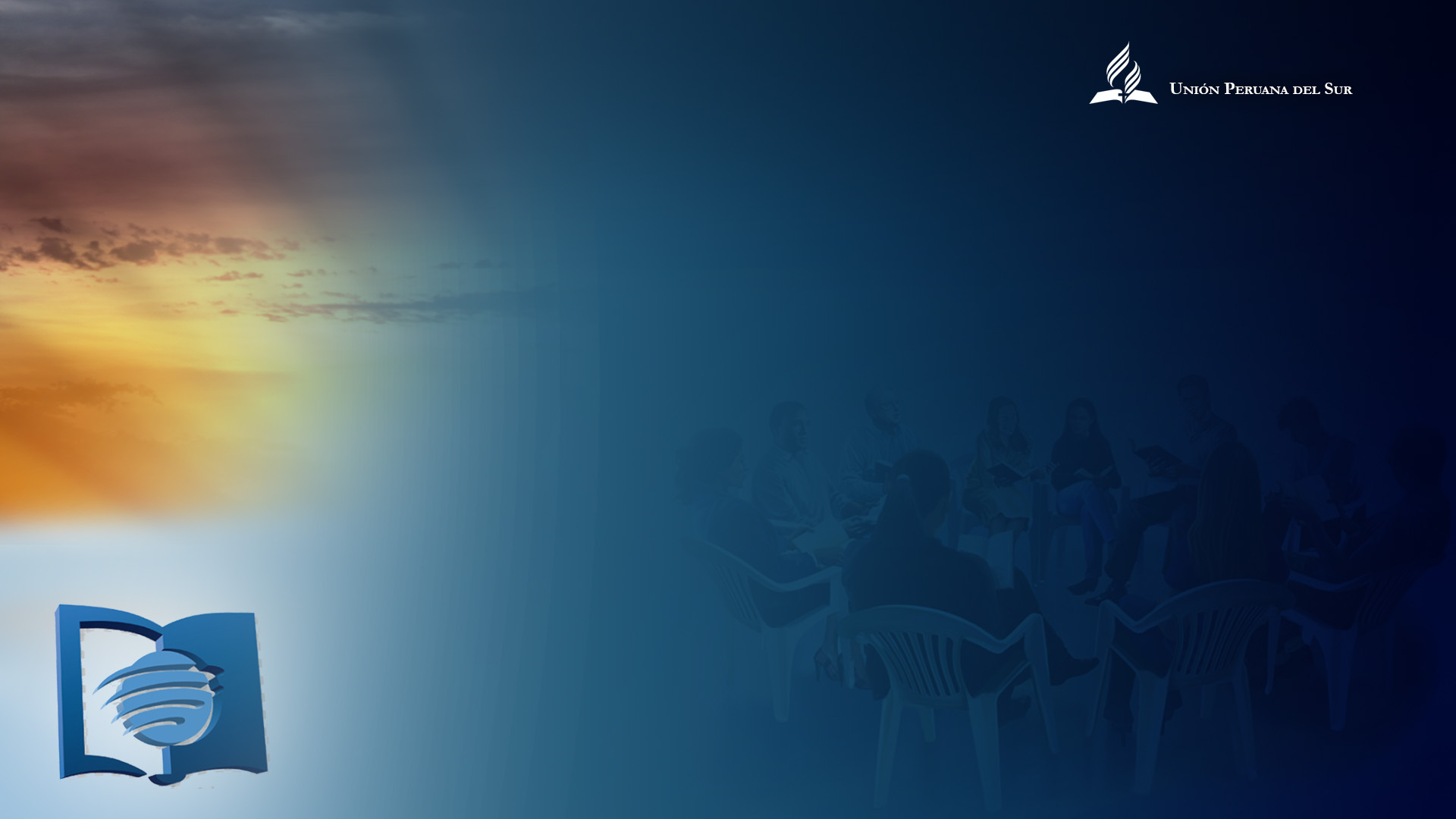 “Veíase a centenares y miles de personas visitando las familias y explicándoles la Palabra de Dios.  Los corazones eran convencidos por el poder del Espíritu Santo, y se manifestaba un espíritu de sincera conversión.  En todas partes las puertas se abrían de par en par para la proclamación de la verdad”.
                                            Servicio cristiano, pág. 54
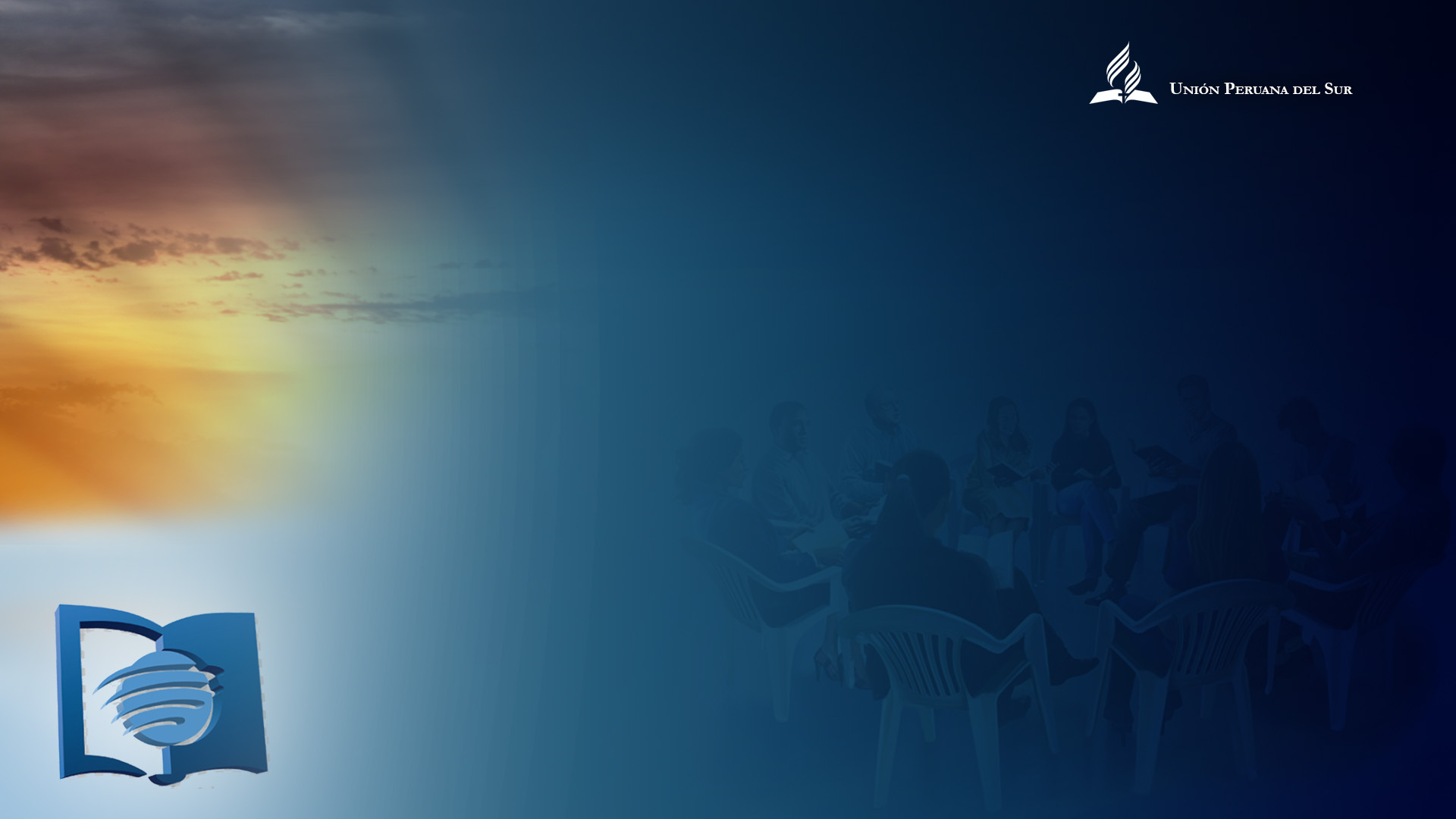 “Nuestros hermanos deben ir siempre de dos en dos, y entonces doble cantidad de personas puede alistarse para  ocuparse en la obra de visitar y  buscar a las familias interesadas, haciendo esfuerzos personales”. 
                                              Evangelismo, pág. 321
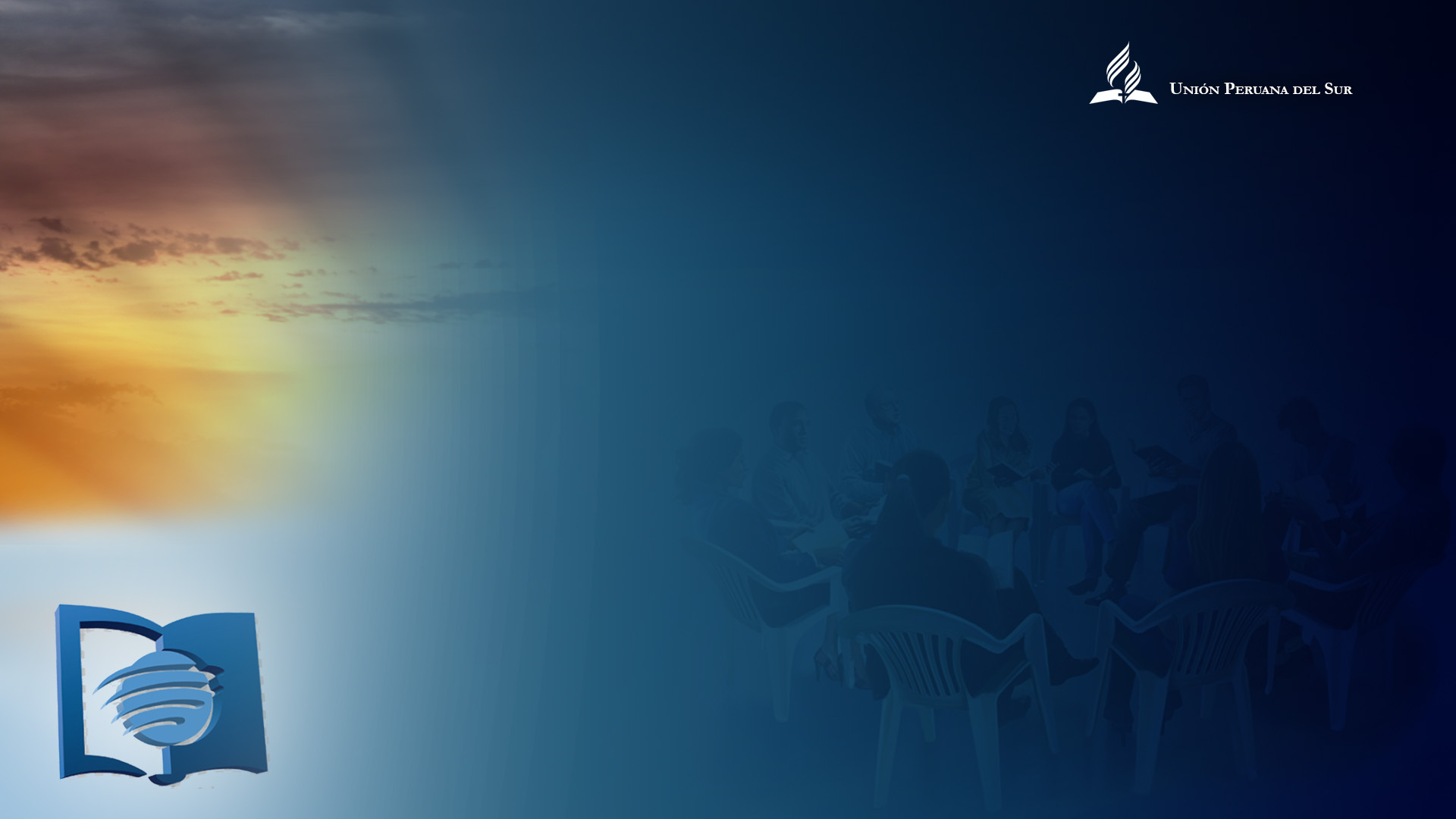 “Hay familias que nunca serán 
alcanzadas por la verdad de la
Palabra de Dios a menos que 
los siervos del Señor entren en
sus hogares...”  Evangelismo, pág. 319
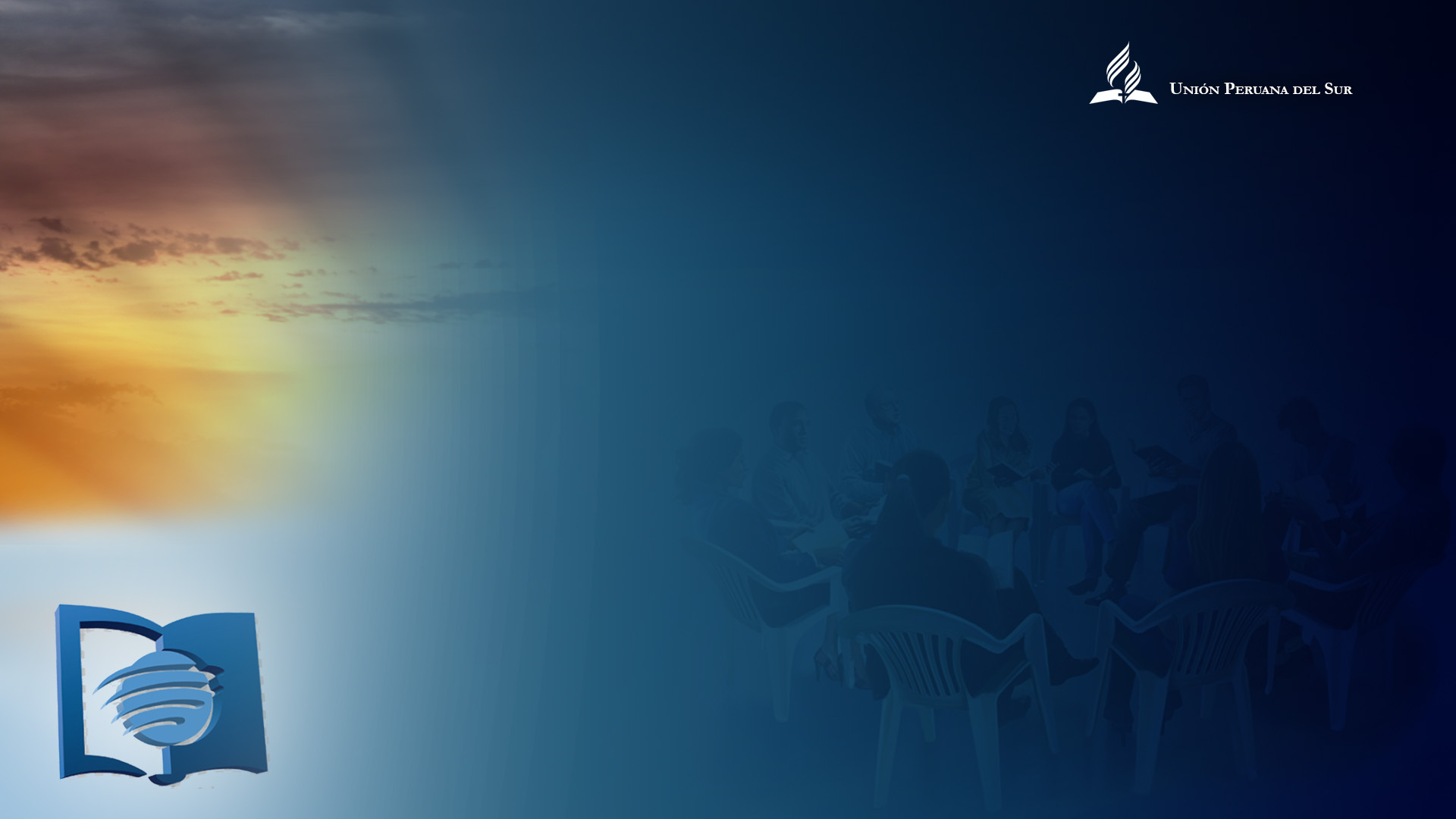 Formación de Parejas Misioneras
1. Forme una pareja misionera, 
    uno de más experiencia con 
    uno de menos experiencia;
2. Elija un amigo, vecino o 
    pariente y  fortalezca su amistad;
3. Descubra las necesidades físicas, 
    emocionales y espirituales;
         4. Ofrezca un Curso Bíblico utilizando: 
             Lecciones,  vídeos, folletos, diapositivas
              u otro material que usted juzgue necesario
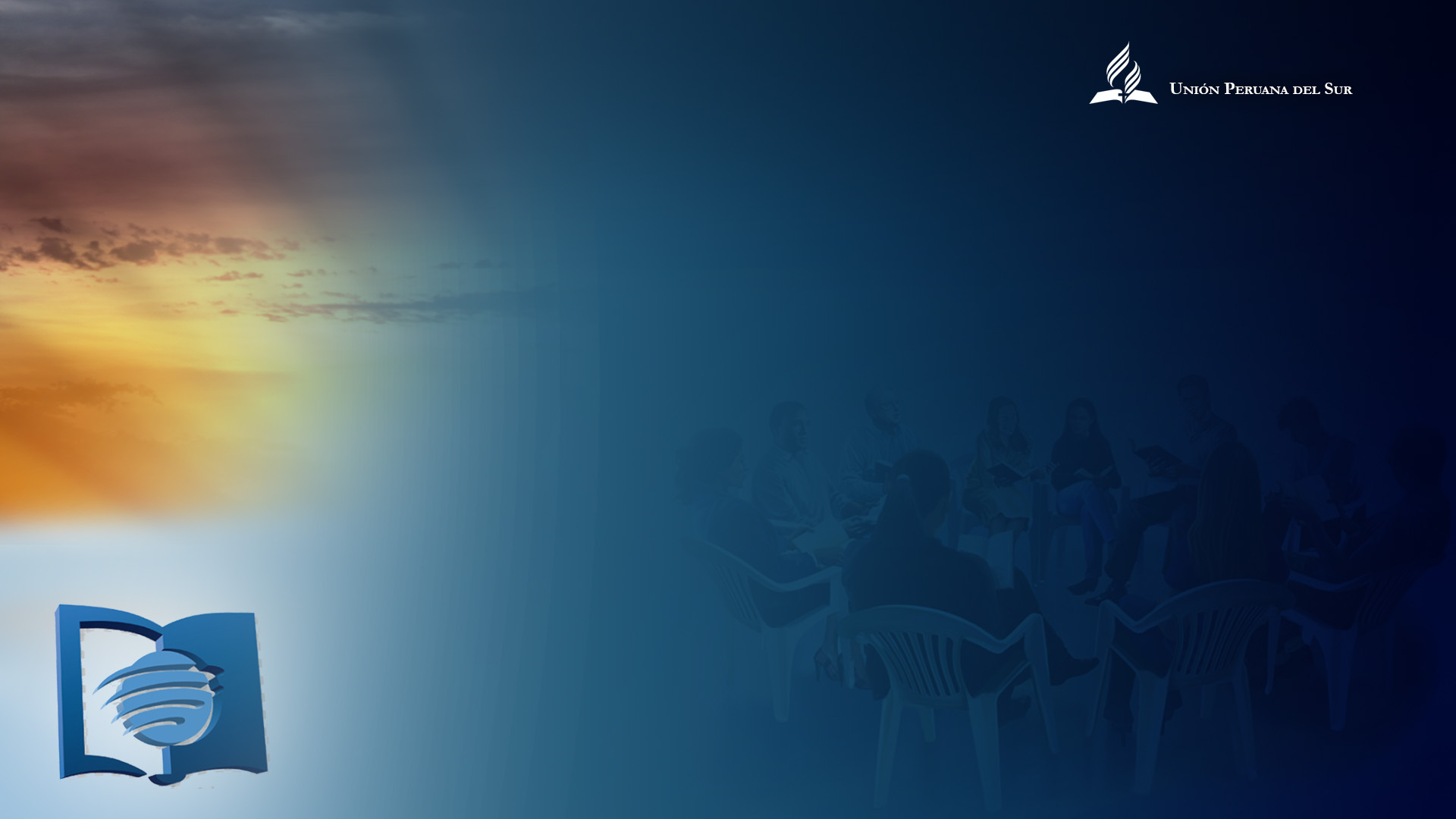 5.   Dé su testimonio personal;
6.   Vea el horario y local mas 
	convenientes;
7.  Ore pidiendo poder del Espíritu Santo para 
	llevar a los estudiantes de la Biblia al bautismo.
             8.  Participe de la Escuela de      
                  Entrenamiento de su distrito o de la    
                  Asociación/Misión.
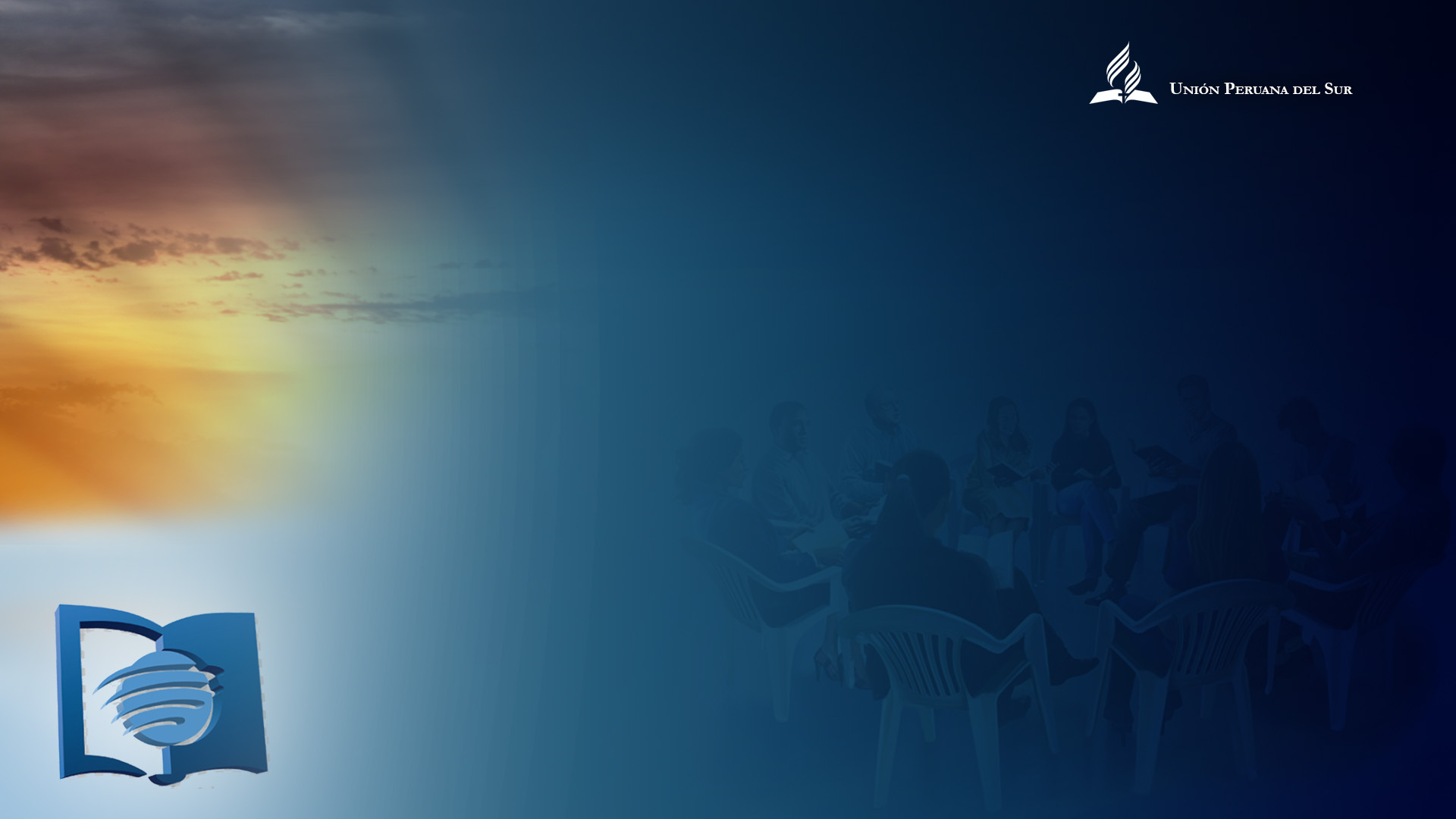 Como Llevar personas a la desición
1.  De testimonio de su experiencia      con Cristo.
2.  Su pareja misionera inicia los estudios y va hasta el fin.  Perseverancia.
3.  Evite discusiones, acusaciones y evite dar juicios.  Fortalezca la amistad.
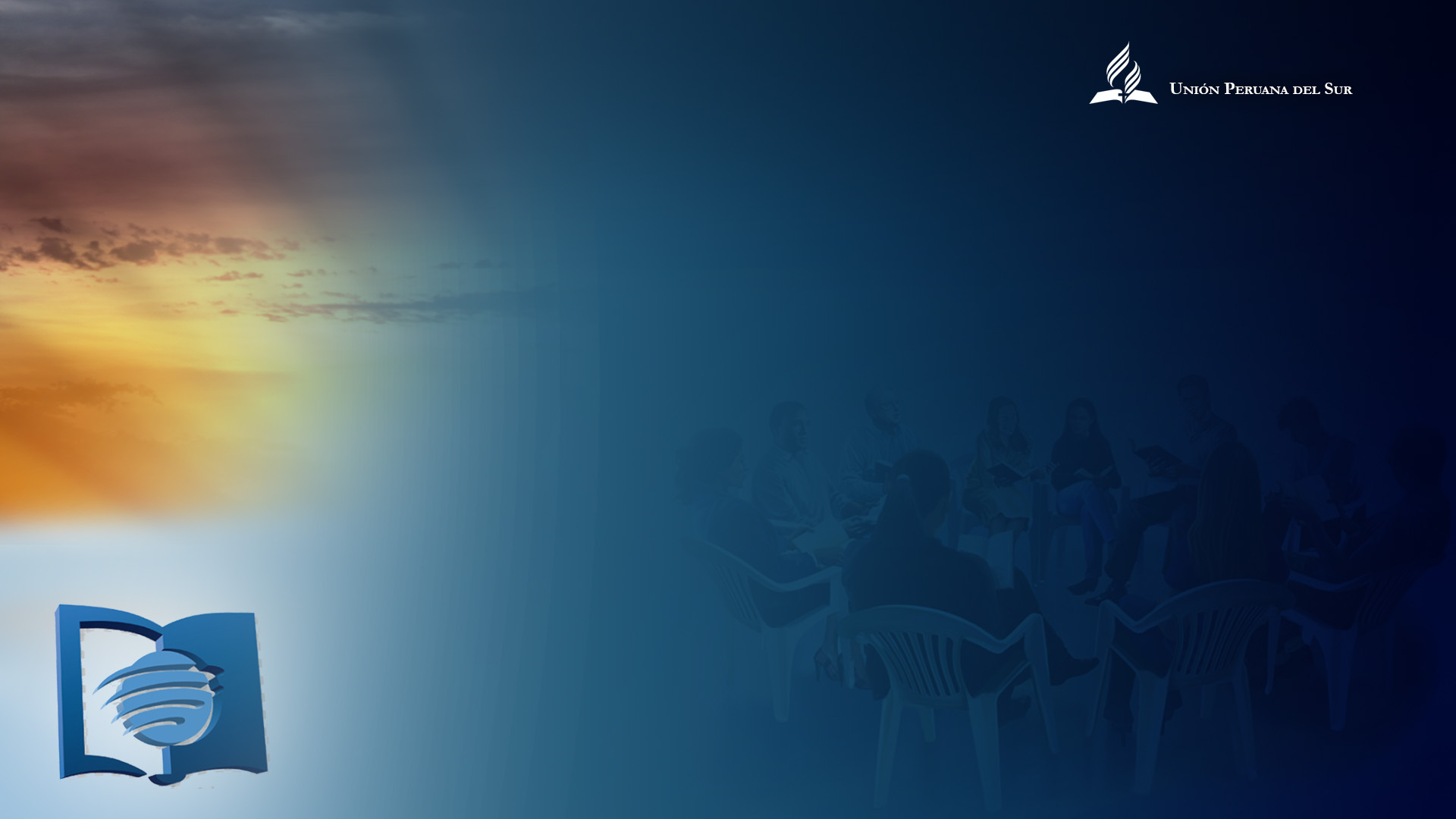 4. Consiga primero que los interesados se entreguen a Jesucristo.
5. Consiga decisiones en cada estudio bíblico.
6. Descubra las necesidades sociales, espirituales y materiales, y trate de ayudarlos.
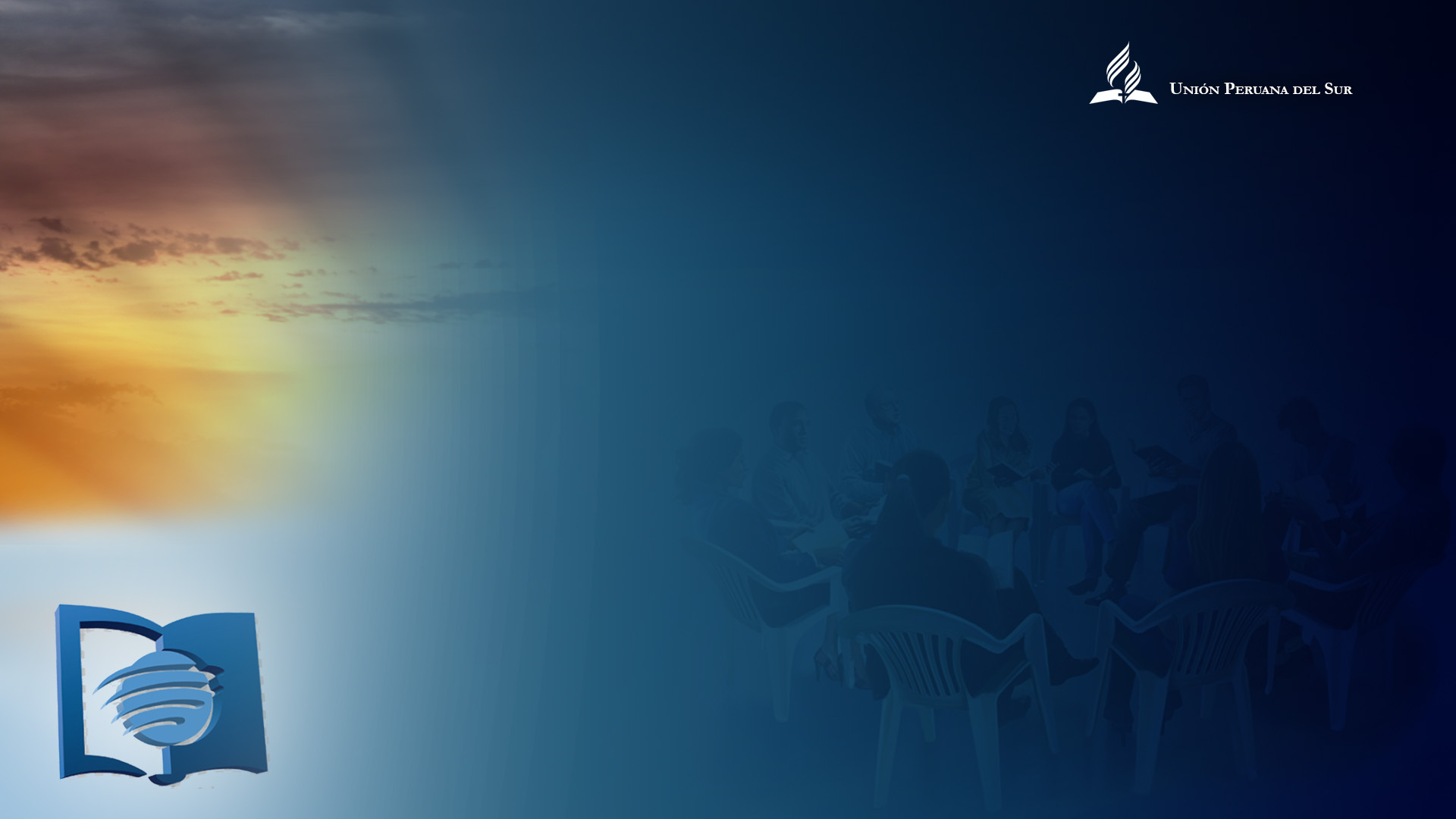 7.   Administre estudios bíblicos de manera progresiva.
8.   Si fuera posible, visite varias veces.
9.   Lleve a sus interesados a  participar de su “pequeño grupo”.
10. Incluya su nombre en la lista de oración, aquella que la pareja misionera visitará.
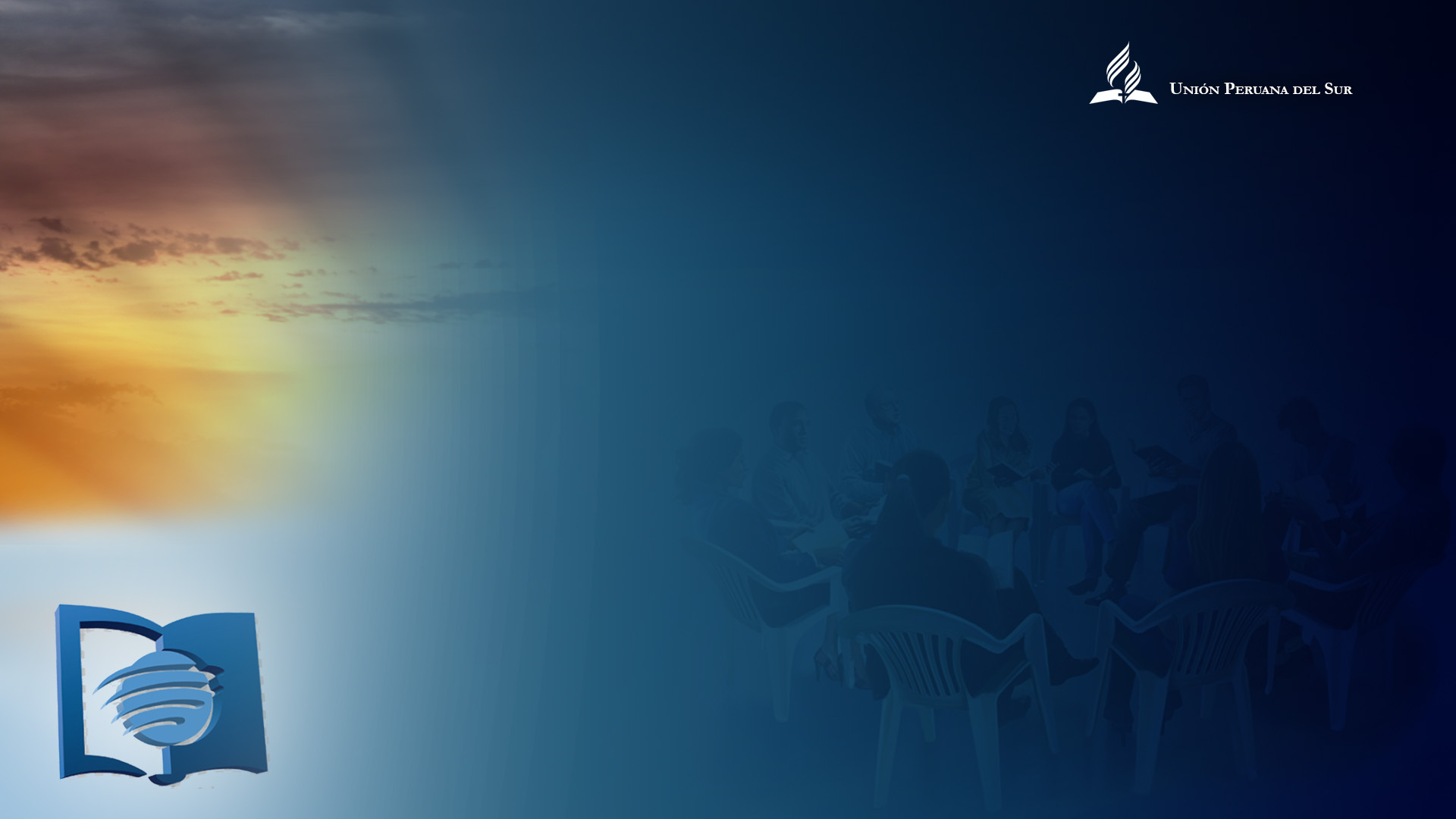 “Llamando a los doce en derredor de sí, Jesús les ordenó que fueran de dos en dos por los pueblos y aldeas.  Ninguno fue enviado solo, sino que el hermano iba asociado con el hermano, el amigo con el amigo.  Así podían ayudarse y animarse mutuamente, consultado y orando juntos, supliendo cada uno la debilidad del otro... En nuestro propio tiempo la obra de la evangelización tendría mucho más éxito si se siguiera fielmente este ejemplo”.  
                              Servicio cristiano, pág. 160
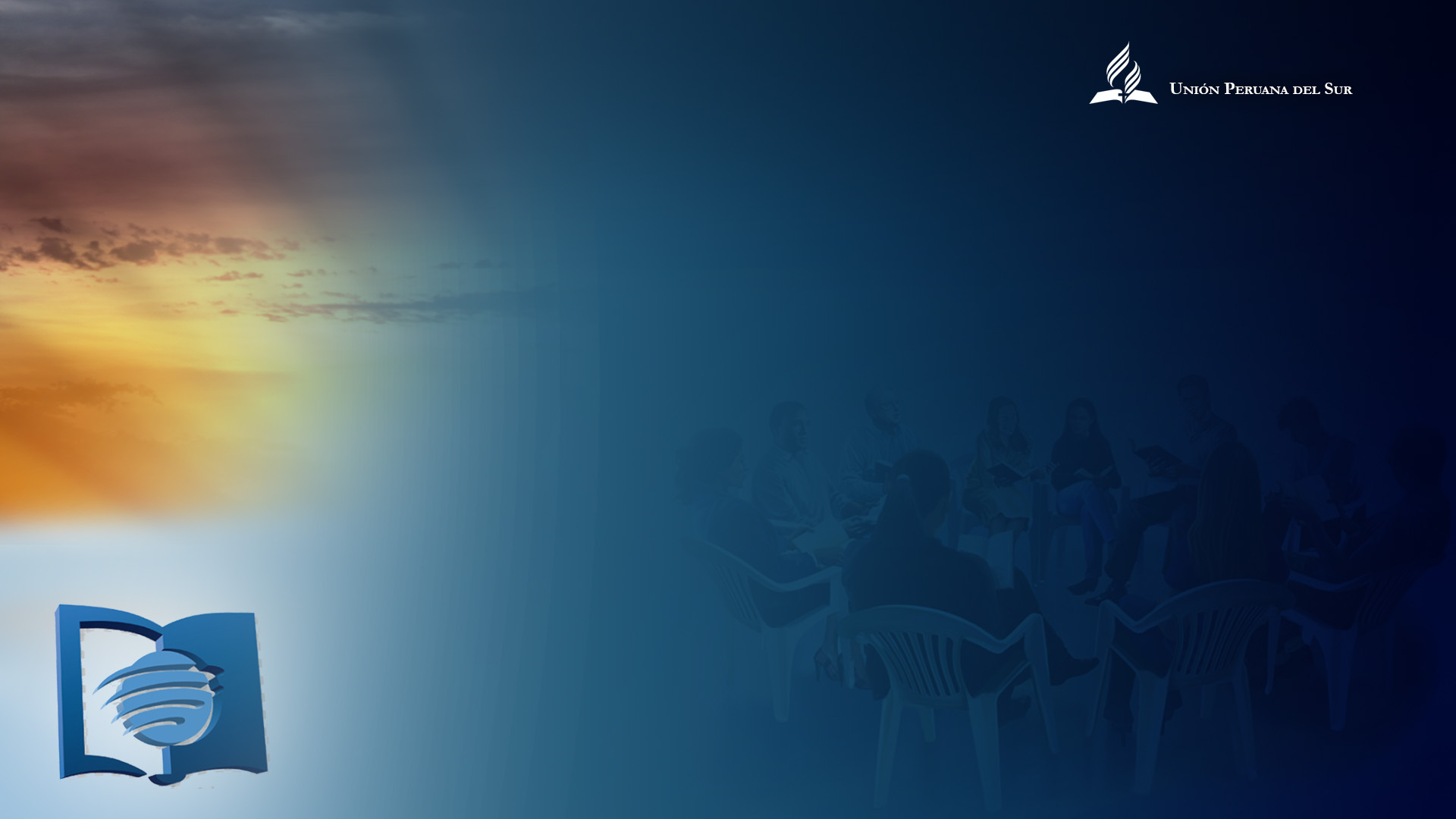 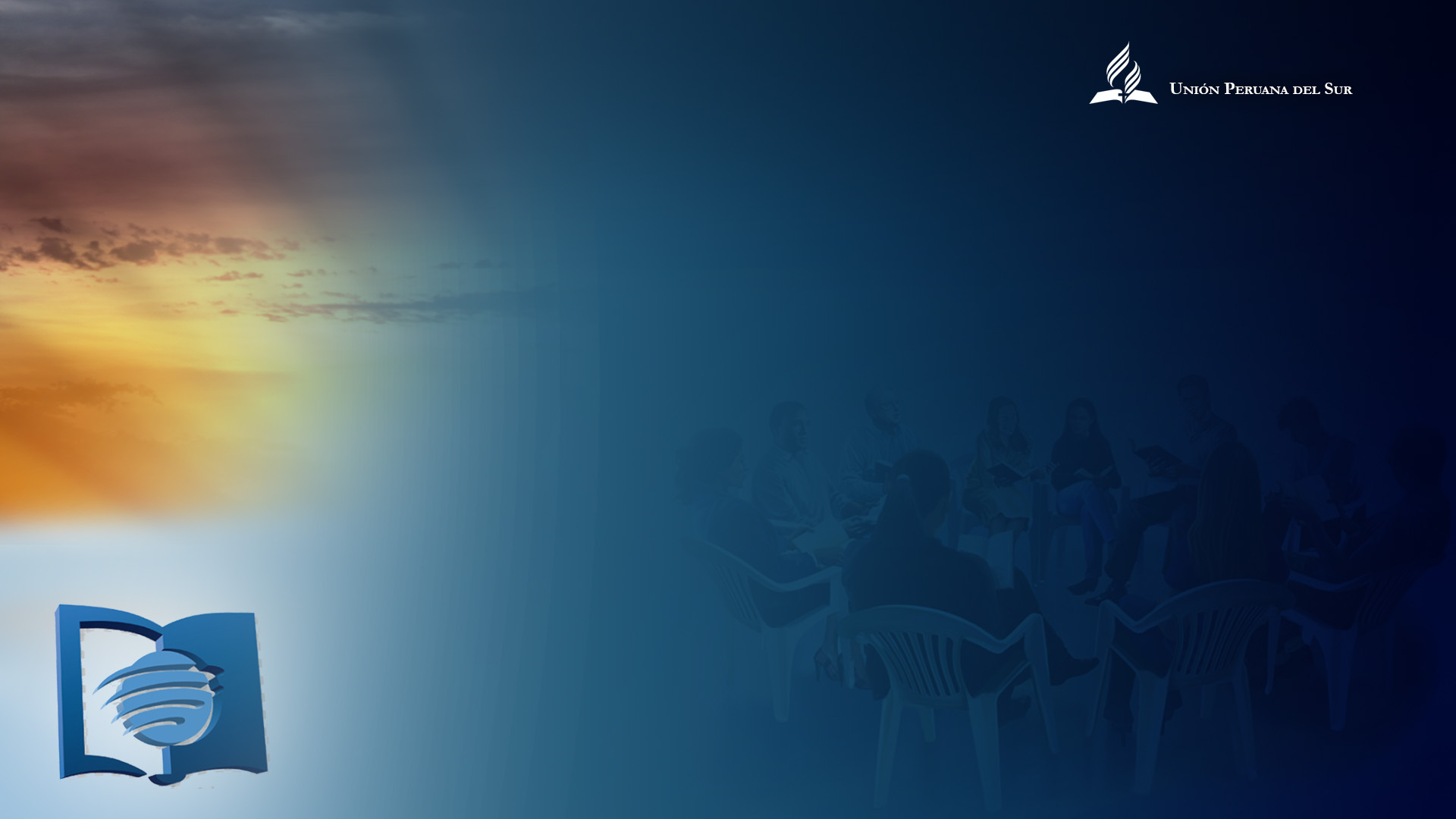